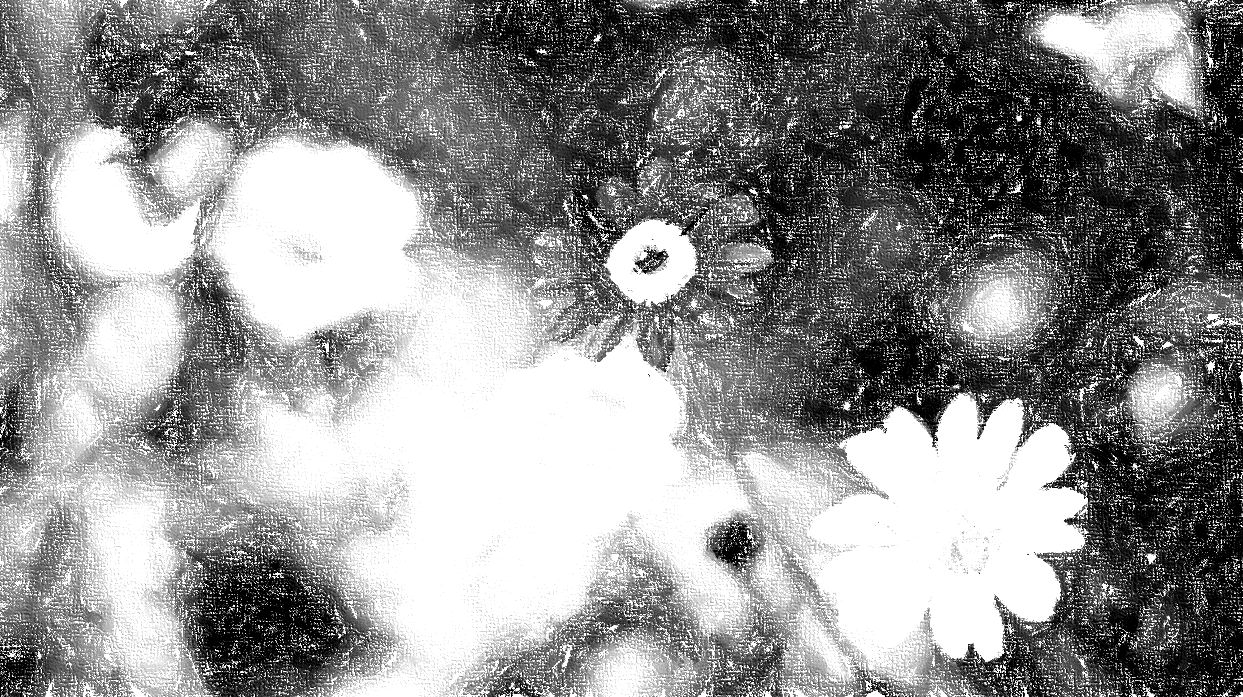 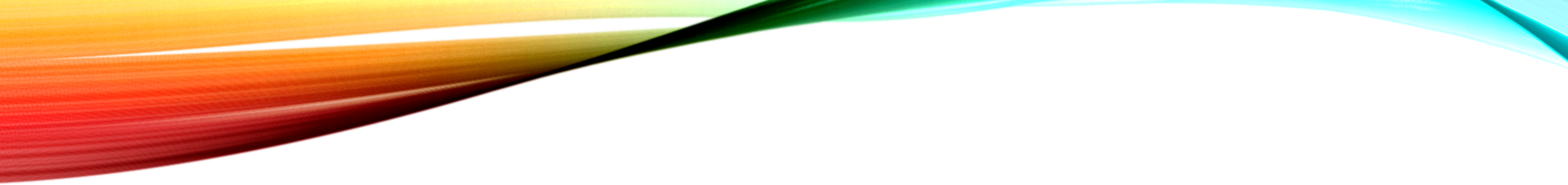 Основные образы в эпосе олонхо
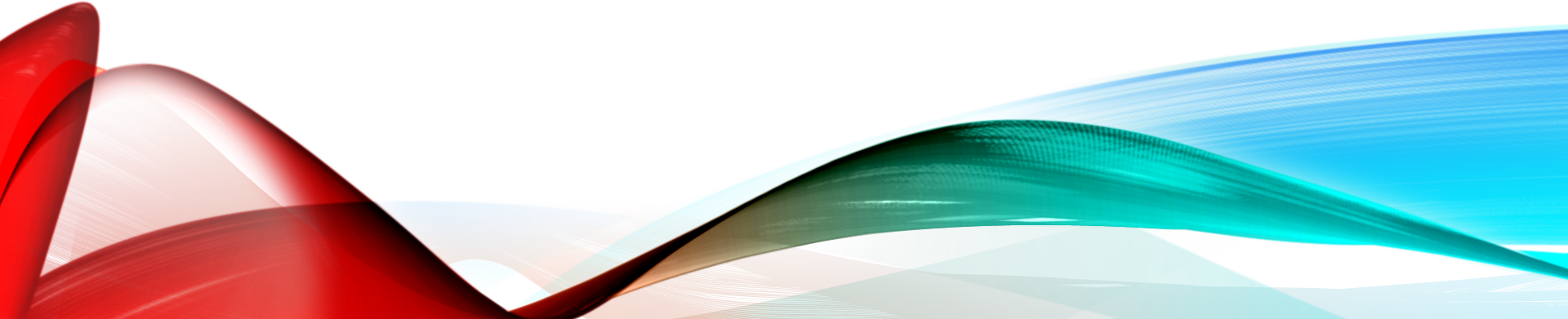 ОЛоҥхо – это...
Пекарский Э. К. Словарь якутского языка: в 3 томах, 2-е изд. – Л.: Изд-во АН СССР, 1958-1959. – стб. 1818
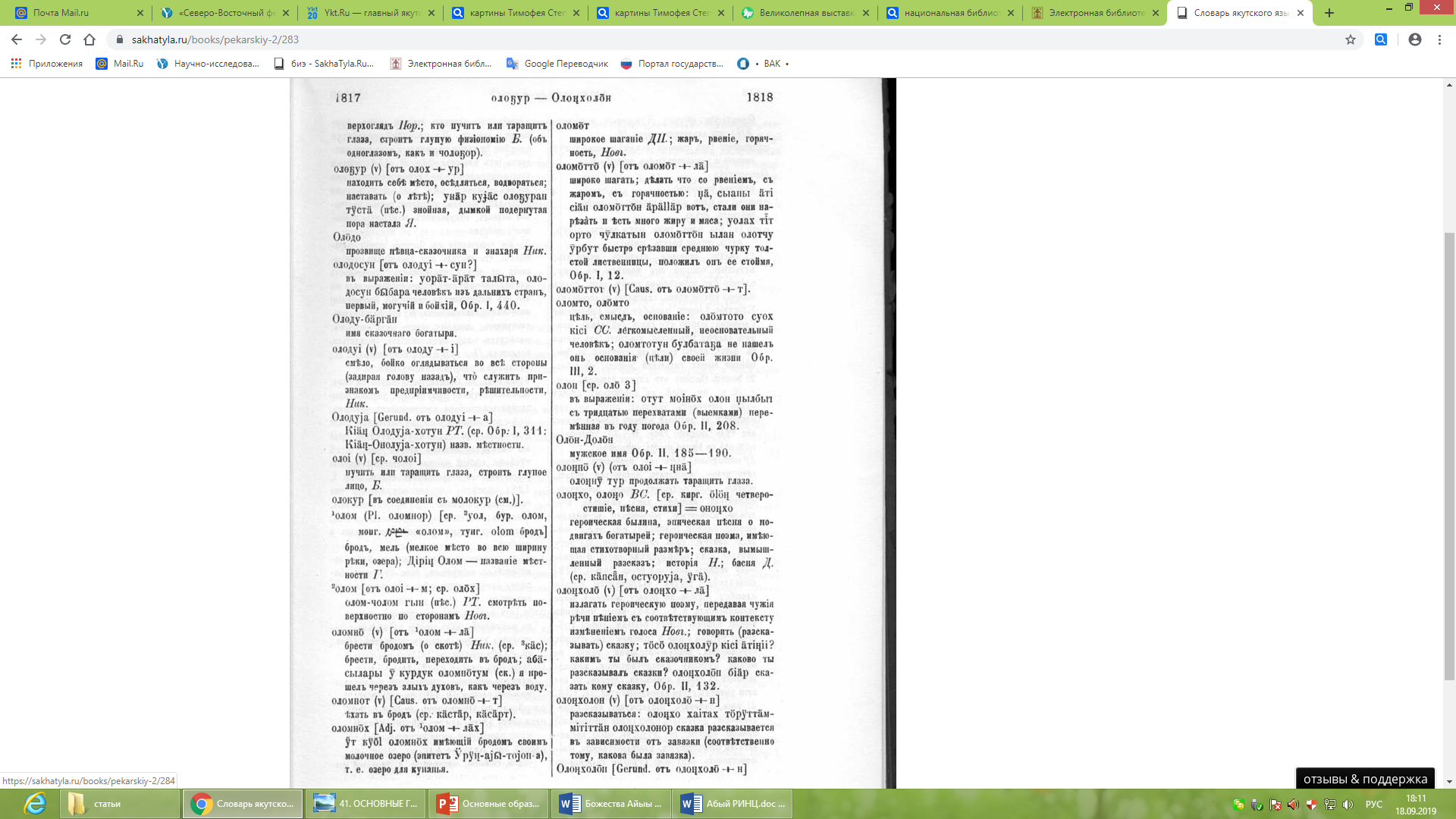 Периоды Изучения якутского эпоса :
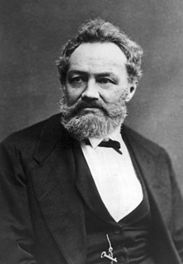 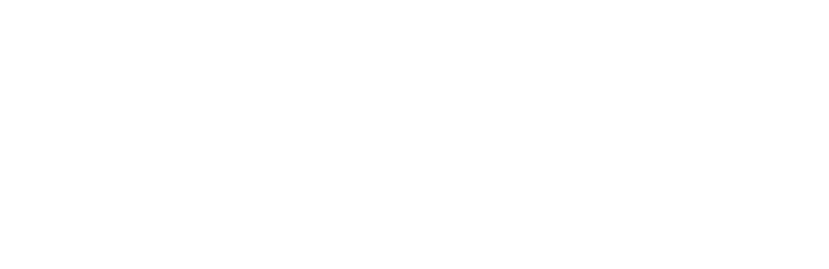 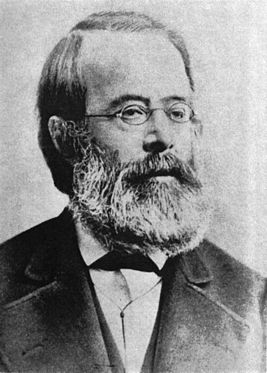 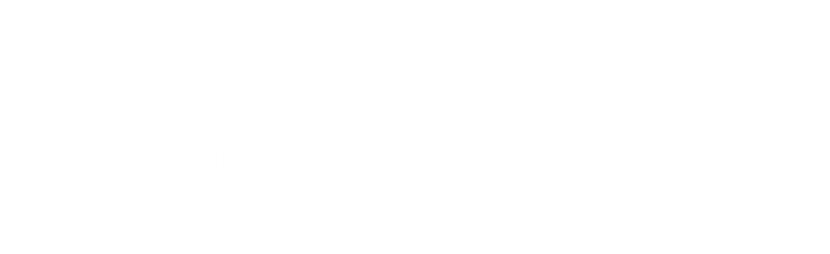 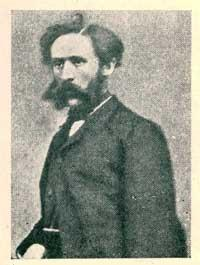 Запись Р.К. Маака под названием «Якутская сказка, рассказанная якутом в селе Сунтаре» переведена на русский язык и издана в 1887 г. в труде «Вилюйский округ Якутской области».
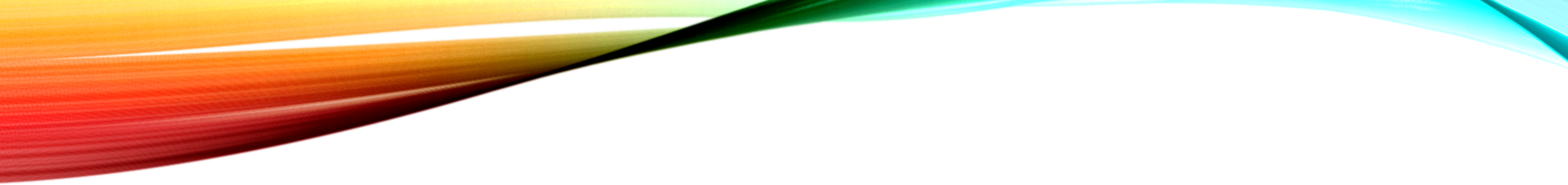 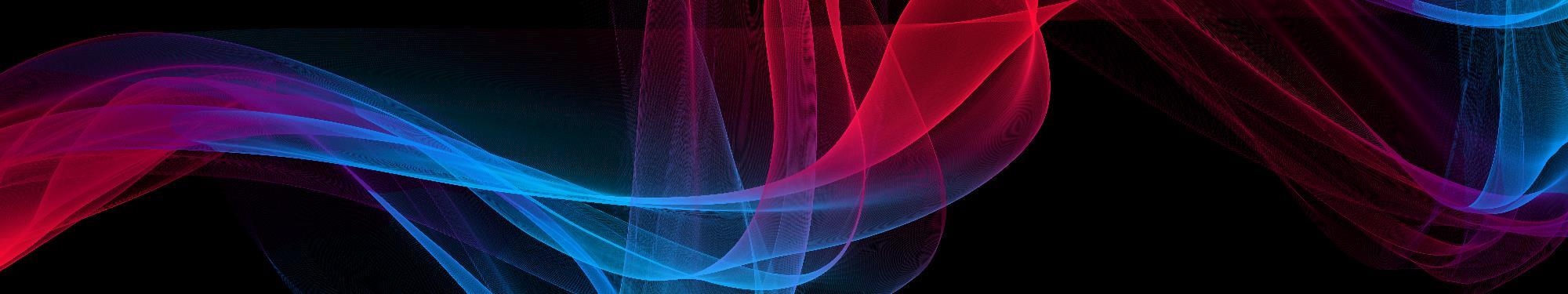 Эпическая традиция якутов
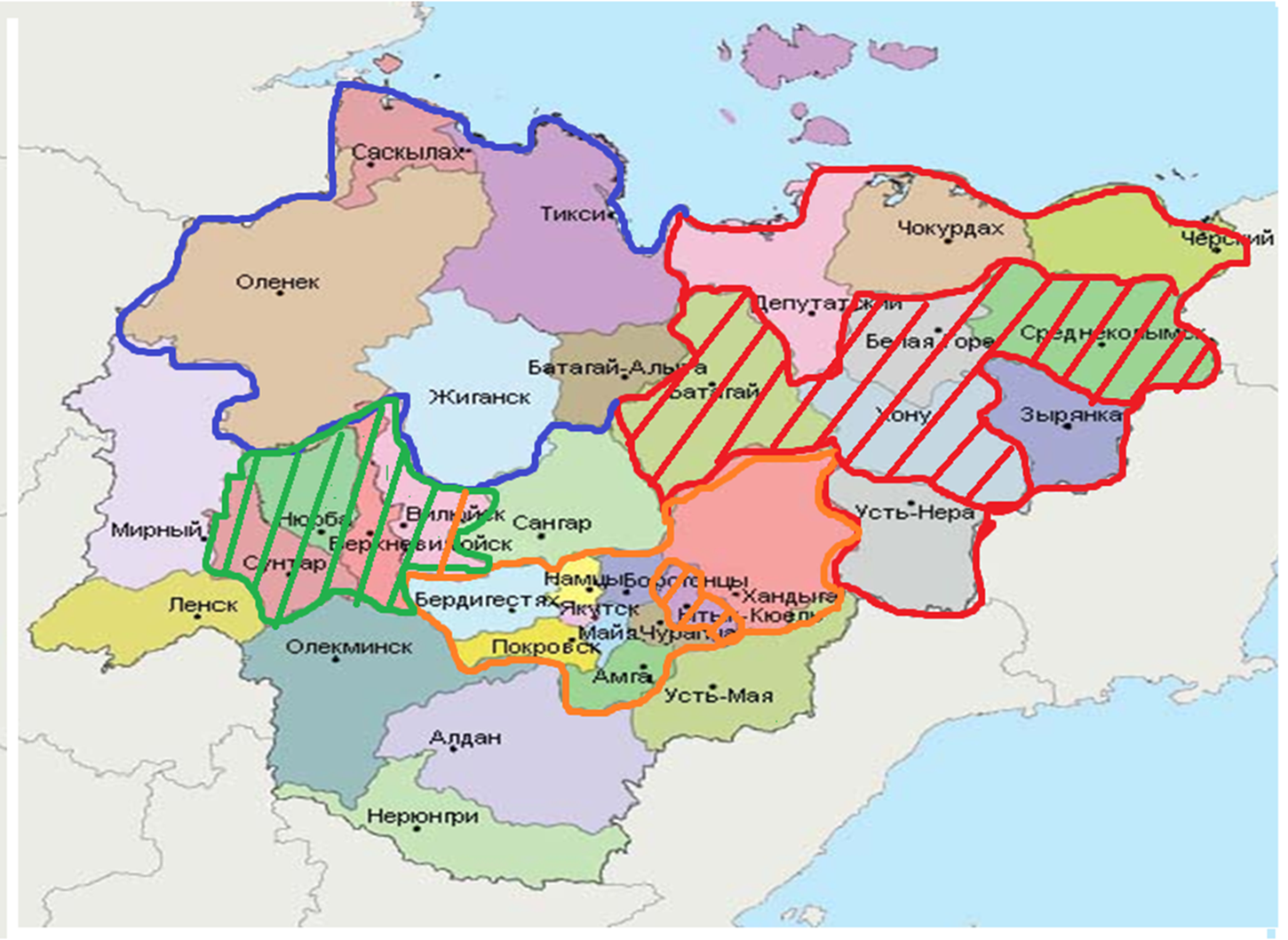 ЦЕНТРАЛЬНАЯ ТРАДИЦИЯ
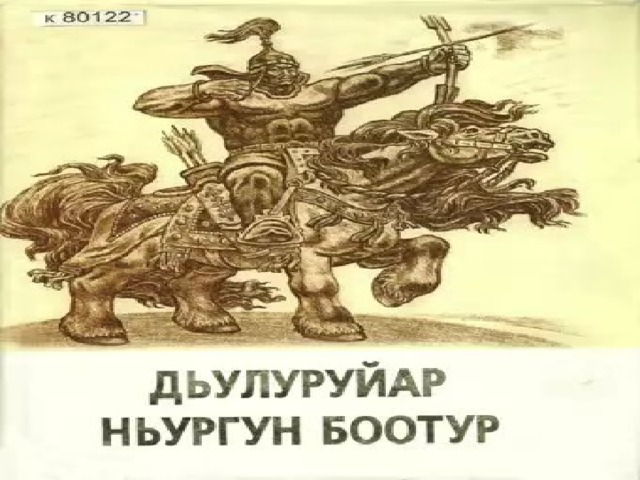 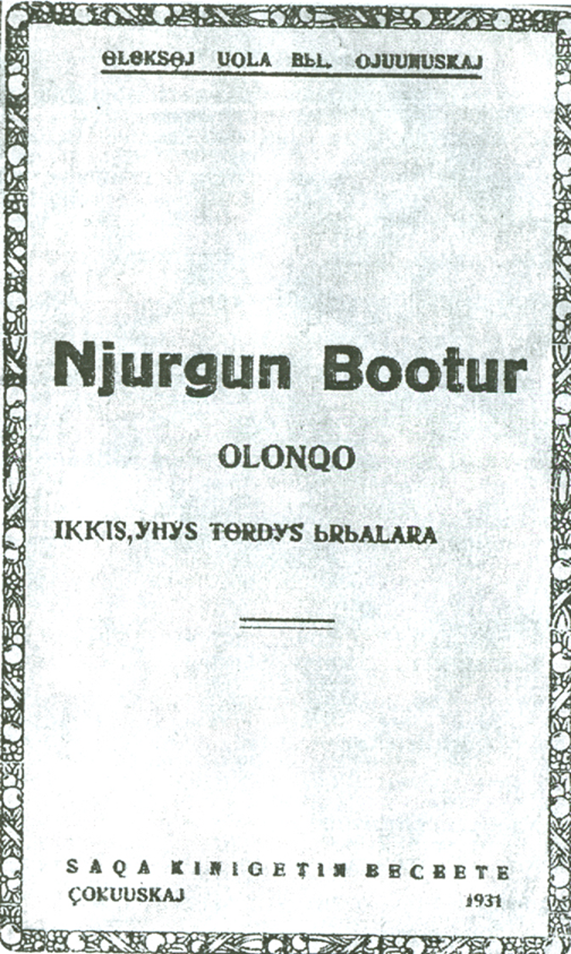 Вилюйская традиция
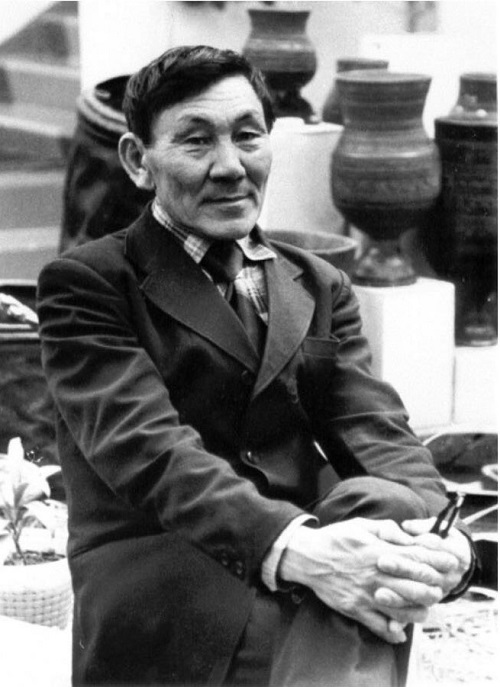 Северная традиция
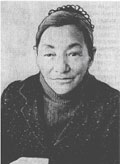 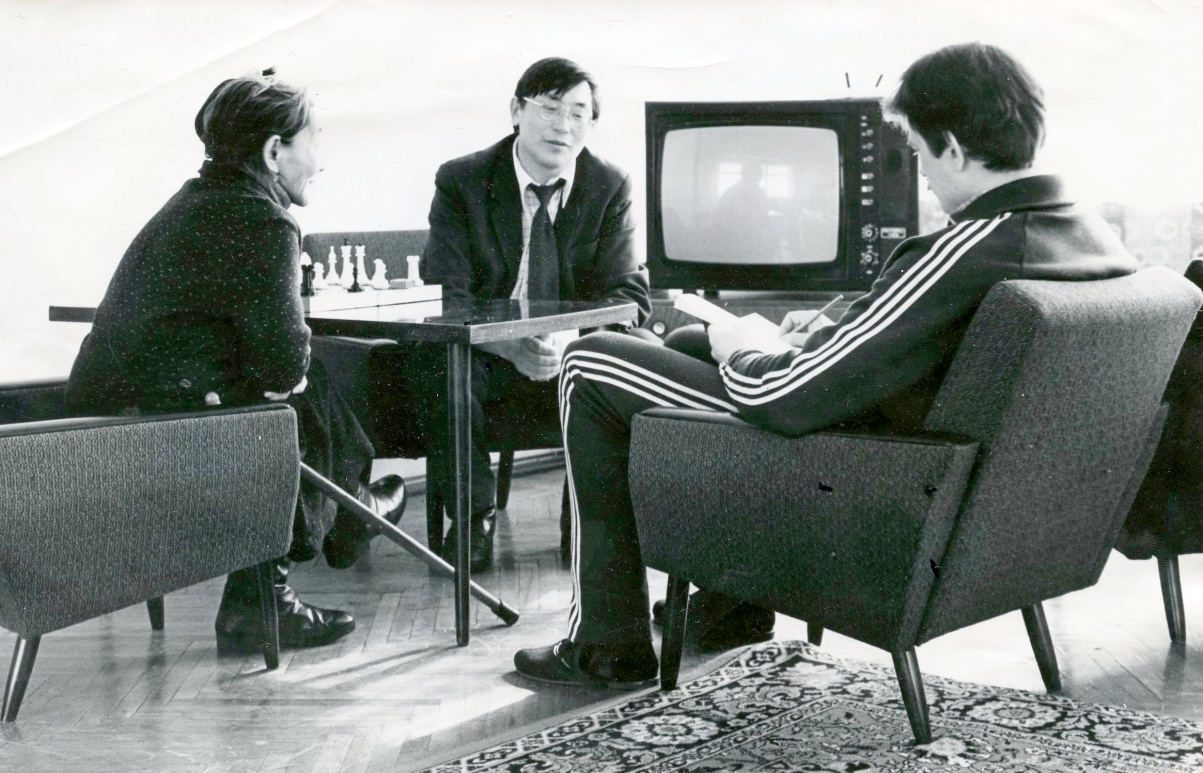 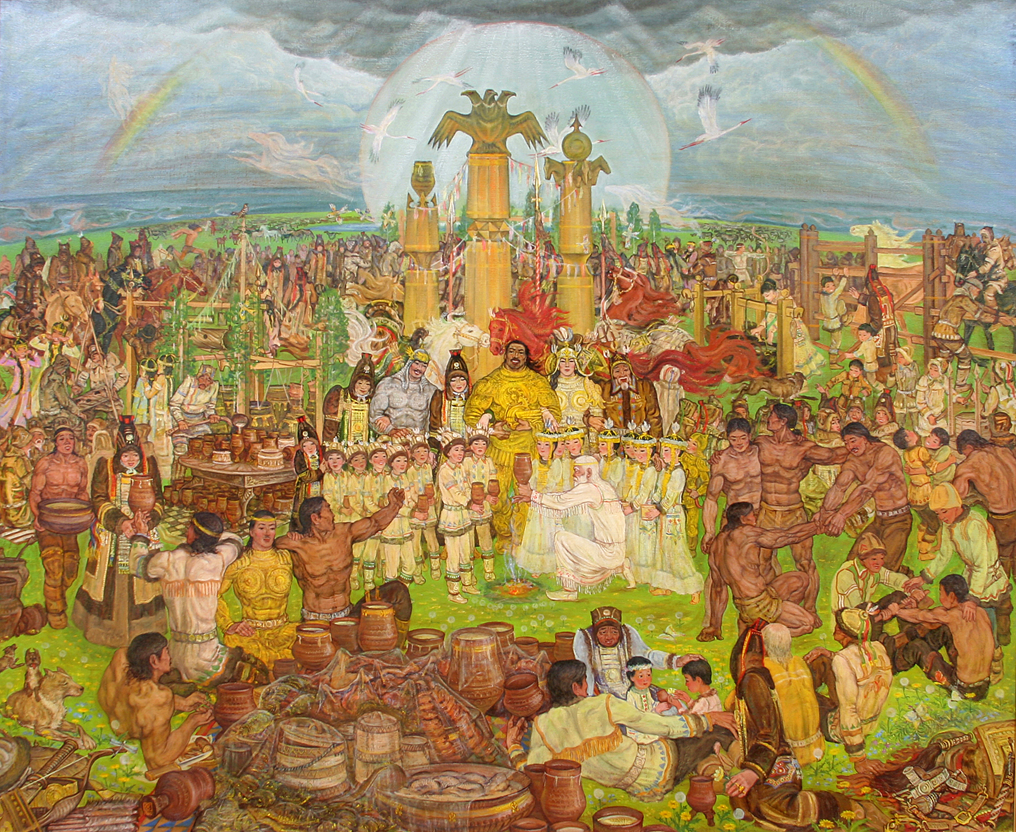 Главные герои
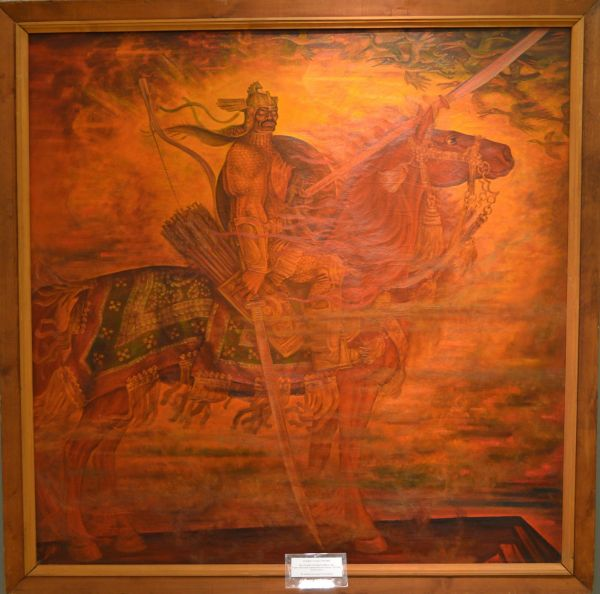 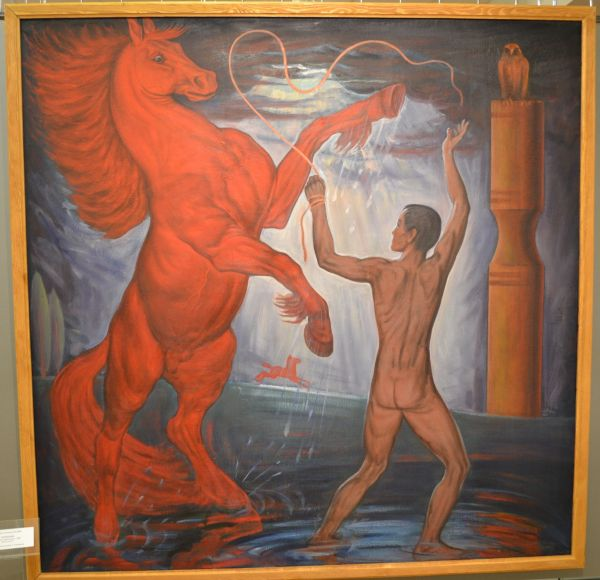 Герой - охотник
Герой - богатырь
Противники Главных героев
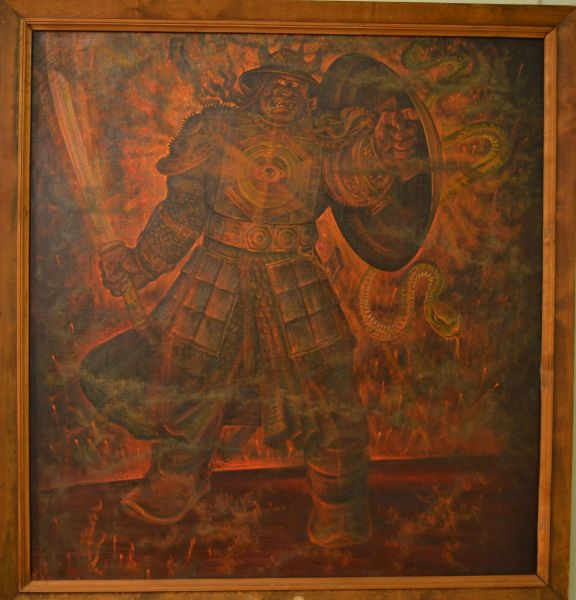 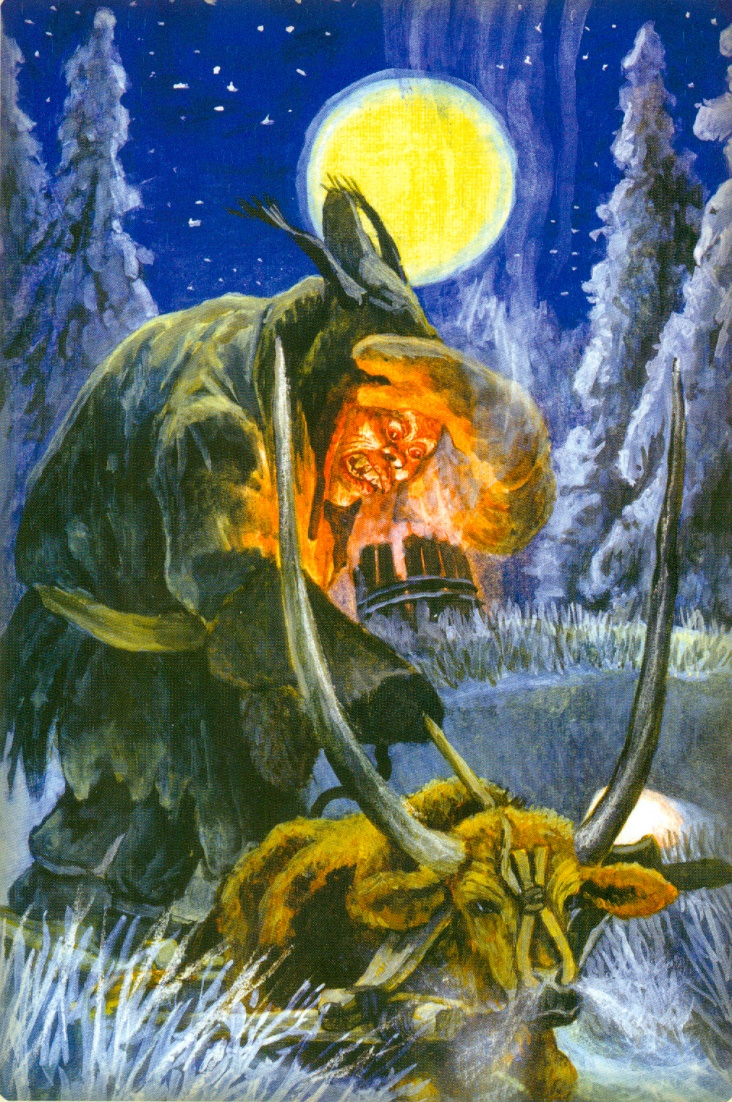 Мифологические чудовища - богатыри и девушки Абаасы
Тунгусские богатыри
Женские образы
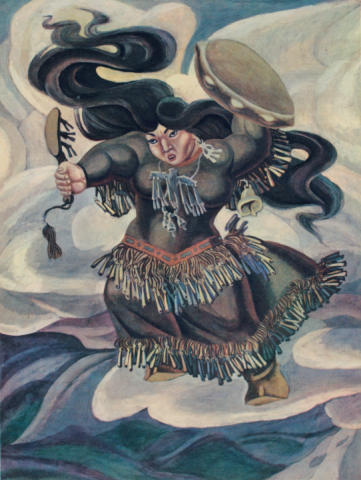 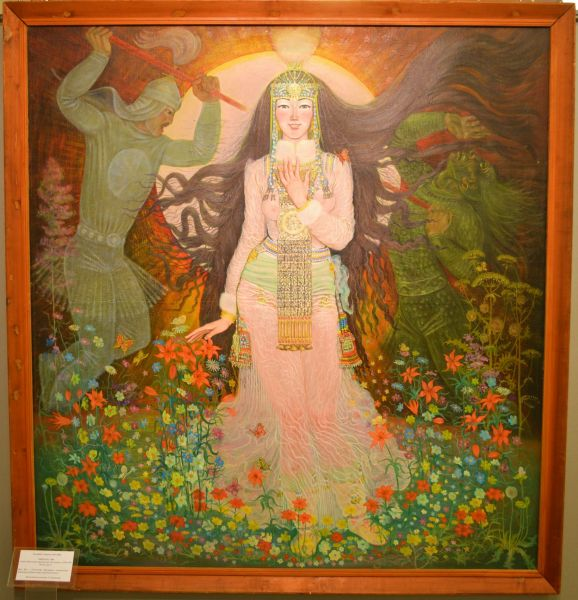 Удаганки
Девушка племени Айыы
Мифологические образы
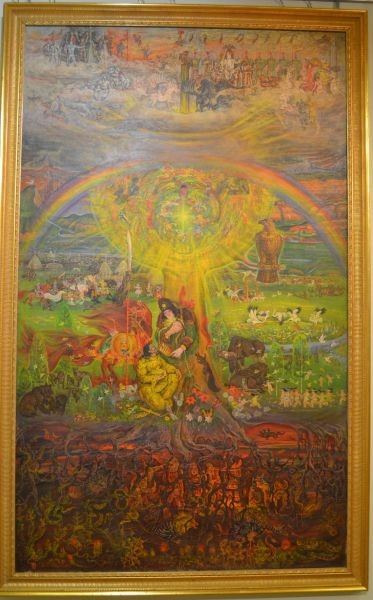 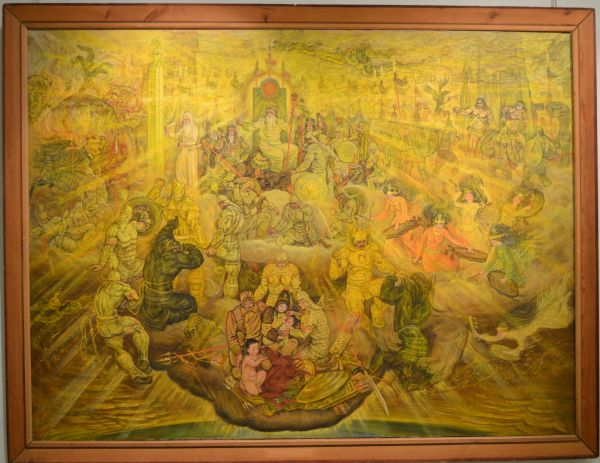 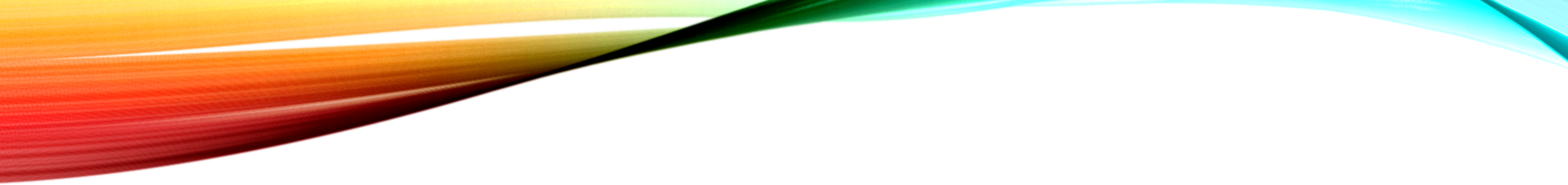 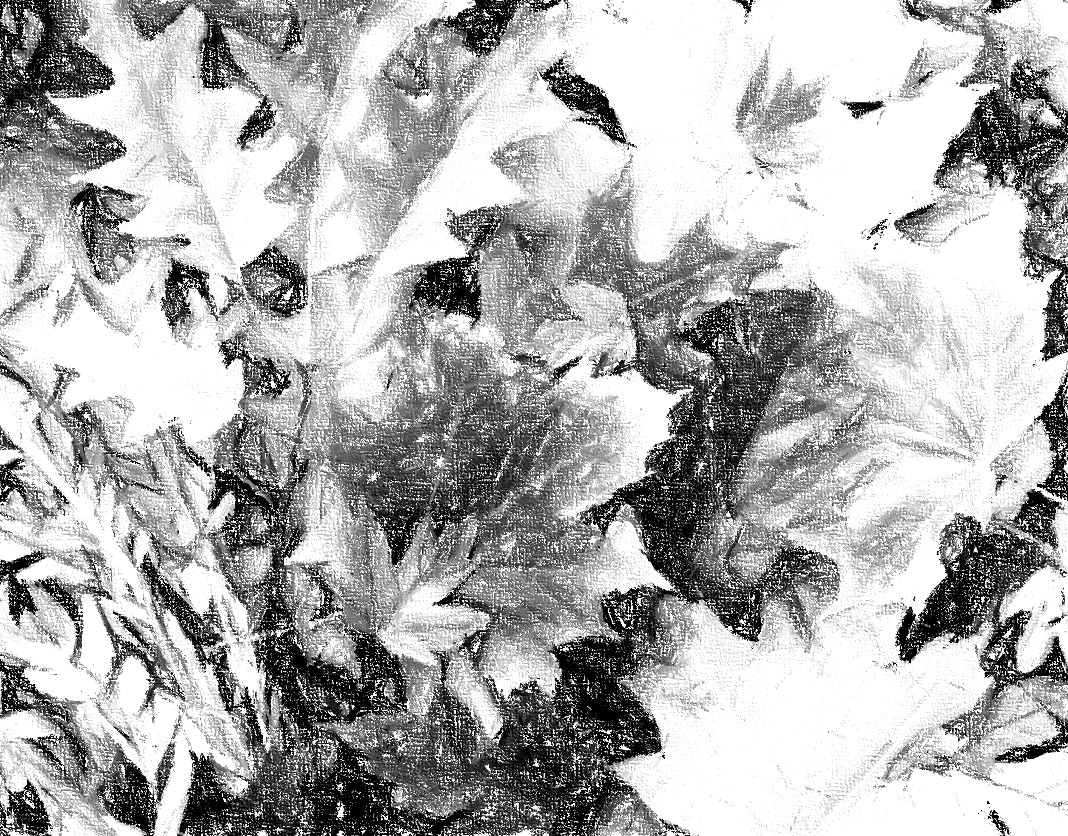 Спасибо за внимание!
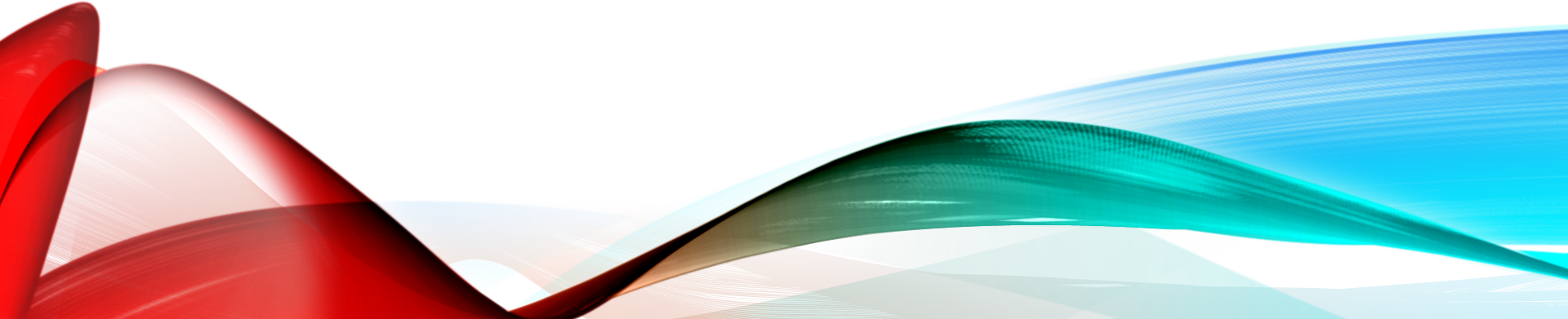